Linear classifiers: Outline
Examples of classification models: nearest neighbor, linear
Empirical loss minimization framework
Linear classification models
Linear regression
Logistic regression
Perceptron loss
SVM loss
General recipe: Data loss, regularization
Multi-class classification
Multi-class perceptron
Multi-class SVM
Softmax
Recall: The shape of logistic loss
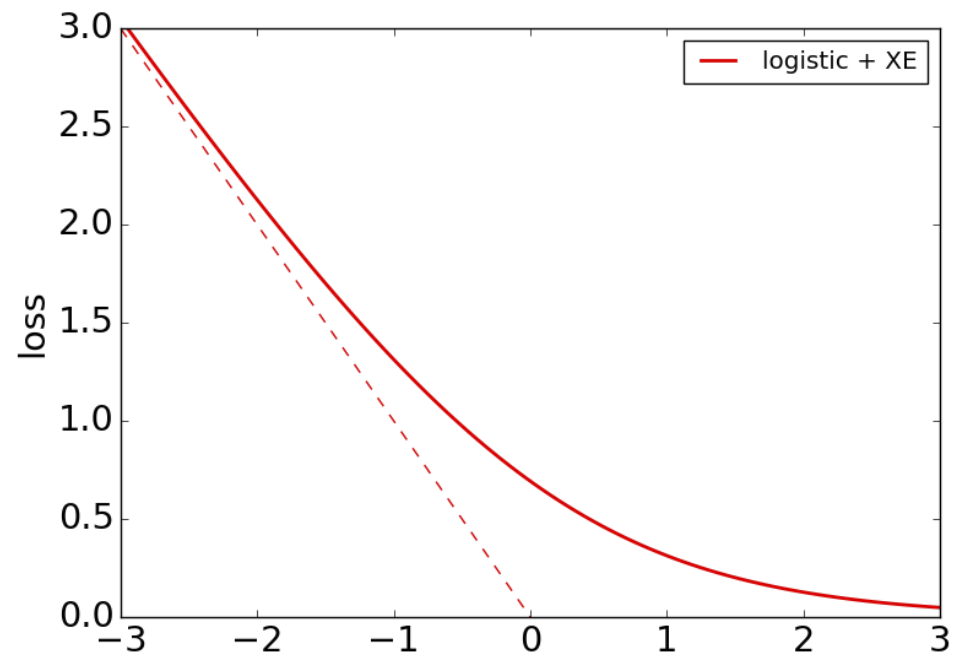 Approaches 0
Figure source
Perceptron
Perceptron hinge loss
Incorrectly classified
Correctly classified
Perceptron
Deriving the perceptron update
Incorrectly classified
Correctly classified
Deriving the perceptron update
Incorrectly classified
Correctly classified
Deriving the perceptron update
Deriving the perceptron update
Perceptron training algorithm
Understanding the perceptron update rule
Linear classifiers: Outline
Example classification models: nearest neighbor, linear
Empirical loss minimization
Linear classification models
Linear regression (least squares)
Logistic regression
Perceptron loss
Support vector machine (SVM) loss
Support vector machines
When the data is linearly separable, which of the many possible solutions should we prefer?

Perceptron training algorithm: no special criterion, solution depends on initialization
Support vector machines
When the data is linearly separable, which of the many possible solutions should we prefer?

Perceptron training algorithm: no special criterion, solution depends on initialization

SVM criterion: maximize the margin, or distance between the hyperplane and the closest training example
Margin
Support vectors
Separating hyperplane
Finding the maximum margin hyperplane
Finding the maximum margin hyperplane
“Soft margin” formulation
What about non-separable data?
And even for separable data, we may prefer a larger margin with a few constraints violated
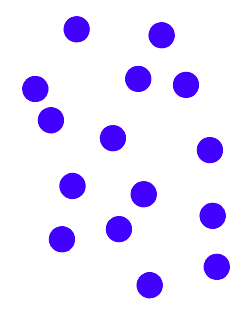 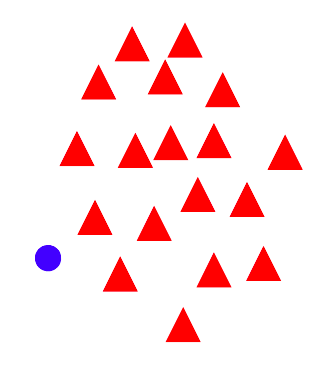 Source
“Soft margin” formulation
What about non-separable data?
And even for separable data, we may prefer a larger margin with a few constraints violated
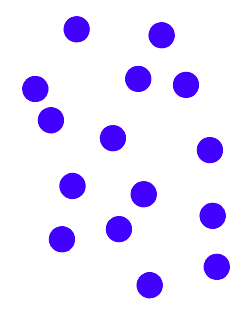 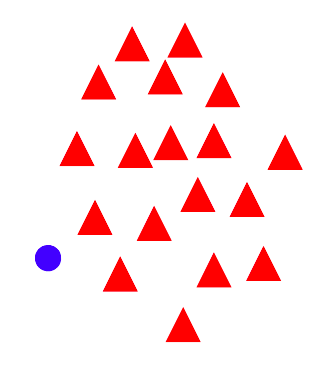 Source
“Soft margin” formulation
Hinge loss
+1
0
-1
Incorrectly classified
Correctly classified
“Soft margin” formulation
Hinge loss
+1
Recall hinge loss used by the perceptron update algorithm!
0
-1
Incorrectly classified
Correctly classified
“Soft margin” formulation
Maximize margin – 
a.k.a. regularization
Minimize misclassification loss
SGD update for SVM
SGD update for SVM
S. Shalev-Schwartz et al., Pegasos: Primal Estimated sub-GrAdient SOlver for SVM, Mathematical Programming, 2011
SVM vs. perceptron
Linear classifiers: Outline
Examples of classification models: nearest neighbor, linear
Empirical loss minimization framework
Linear classification models
Linear regression
Logistic regression
Perceptron training algorithm
Support vector machines
General recipe: data loss, regularization
General recipe
regularization
empirical loss
data loss
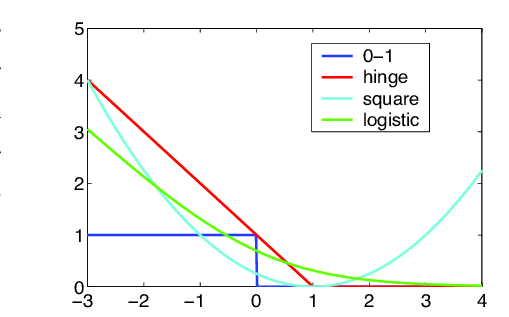 Closer look at L2 regularization
General recipe
regularization
empirical loss
data loss
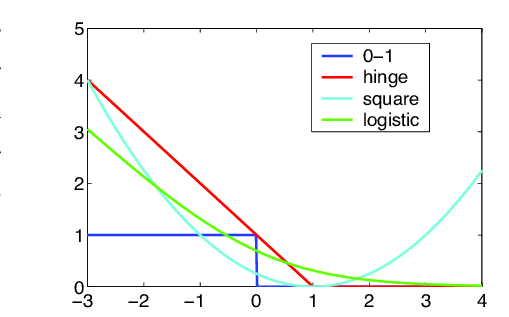 Closer look at L1 regularization
[Speaker Notes: The update always drives the weights to zero by a constant amount (not a multiple of the weight)]
General recipe
regularization
empirical loss
data loss
Summary of SGD updates
Linear classifiers: Outline
Examples of classification models: nearest neighbor, linear
Empirical loss minimization framework
Linear classification models
Linear regression
Logistic regression
Perceptron training algorithm
Support vector machines
General recipe: data loss, regularization
Multi-class classification
Multi-class perceptron 
Multi-class SVM 
Softmax
One-vs-all classification
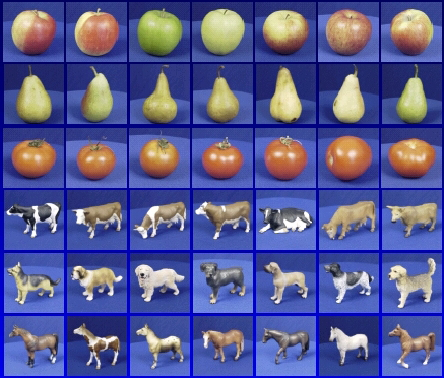 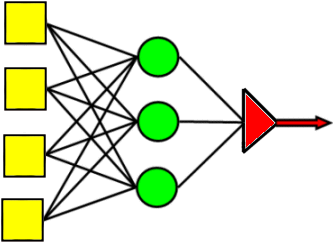 Argmax
Inputs
Multi-class perceptrons
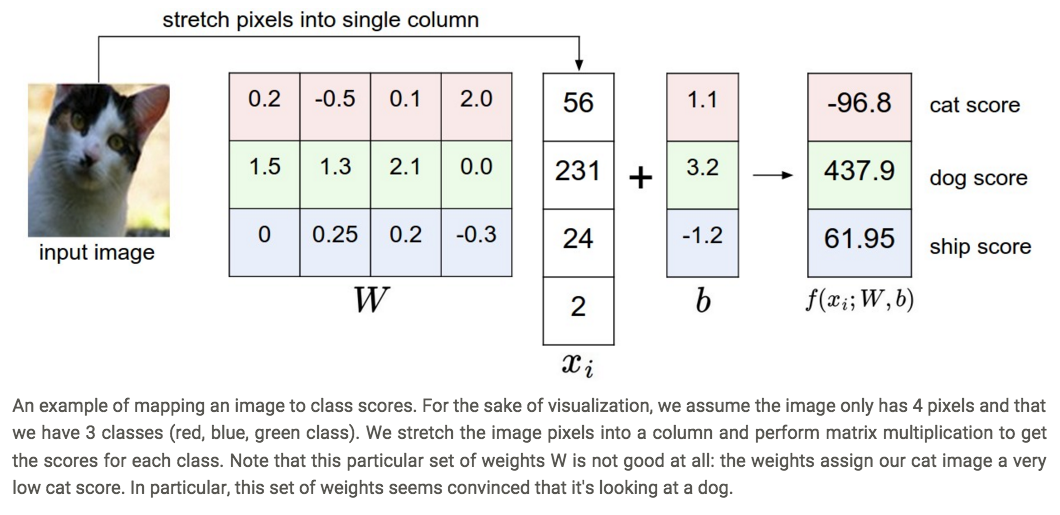 Figure source: Stanford 231n
Multi-class perceptrons
Multi-class perceptrons
Multi-class perceptrons
Multi-class perceptrons
Independent
Do nothing
Decrease 
Decrease
Multi-class
Increase
Decrease
Do nothing
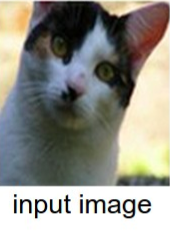 Cat score:   65.1
Dog score:  101.4
Ship score:  24.9
Multi-class SVM
Score for correct class has to be greater than the score for the incorrect class by at least a margin of 1
Source: Stanford 231n
Score for correct class – score for incorrect class
Multi-class SVM
Announcements
Assignment 1 is out, due Tuesday, February 14
Quiz 1 will be available 9AM this Thursday, February 9, through 9AM Monday, February 13
Review: Three ways to think about linear classifiers
Visual Viewpoint
Algebraic Viewpoint
Geometric Viewpoint
Hyperplanes cutting up space
One template per class
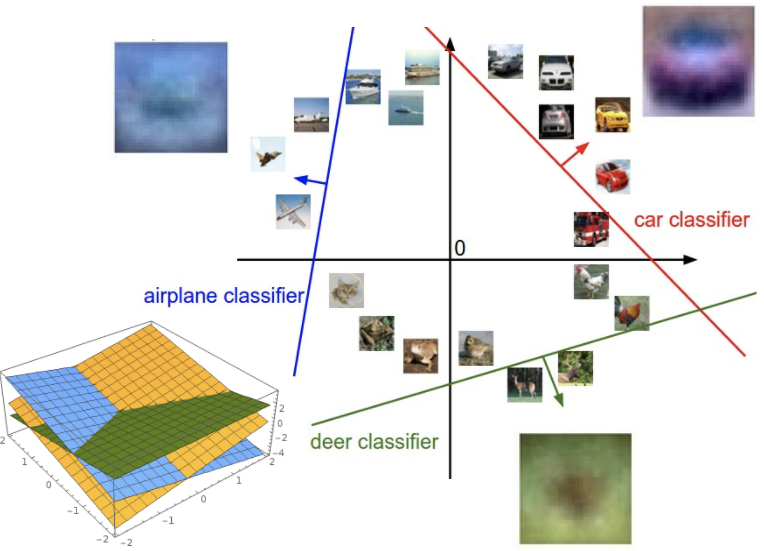 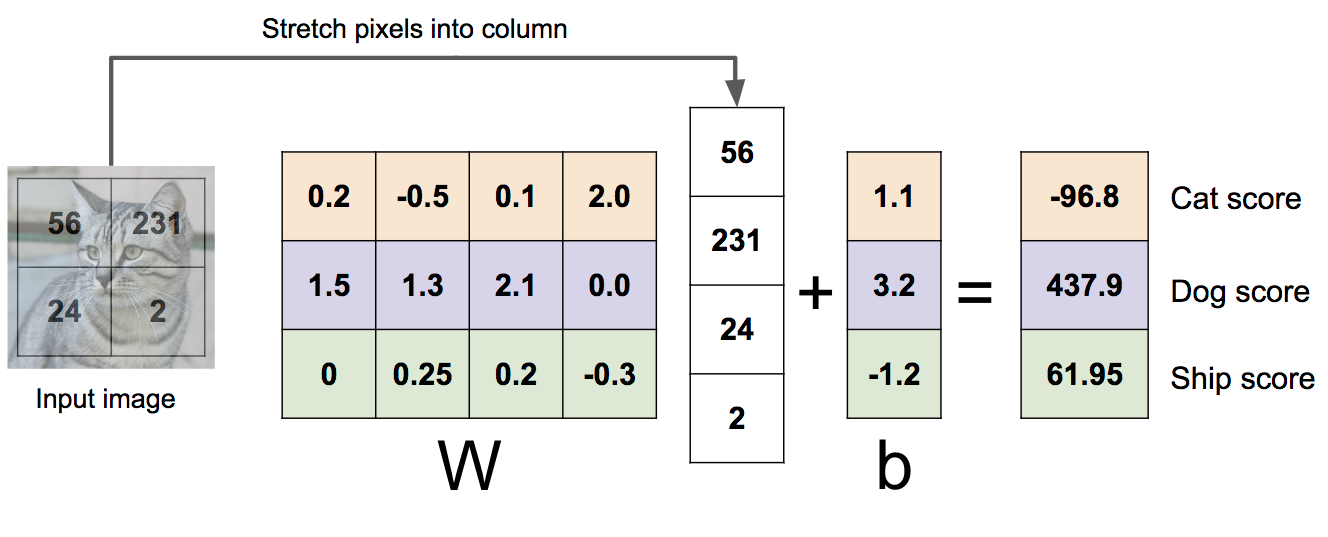 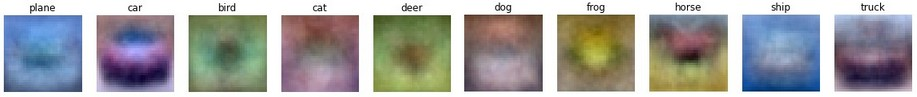 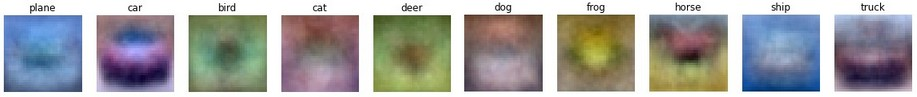 Source: J. Johnson
Review: General recipe for training classifiers
regularization
empirical loss
data loss
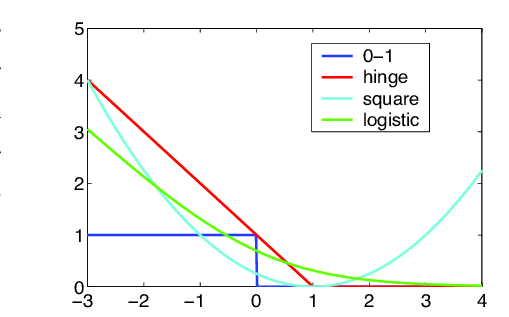 Last week: Linear classifiers
Examples of classification models: nearest neighbor, linear
Empirical loss minimization framework
Linear classification models
Linear regression
Logistic regression
Perceptron training algorithm
Support vector machines
General recipe: data loss, regularization
Multi-class classification
Multi-class perceptrons
Multi-class SVM
Softmax
Softmax
Softmax and sigmoid
Cross-entropy loss
SVM loss vs. cross-entropy loss
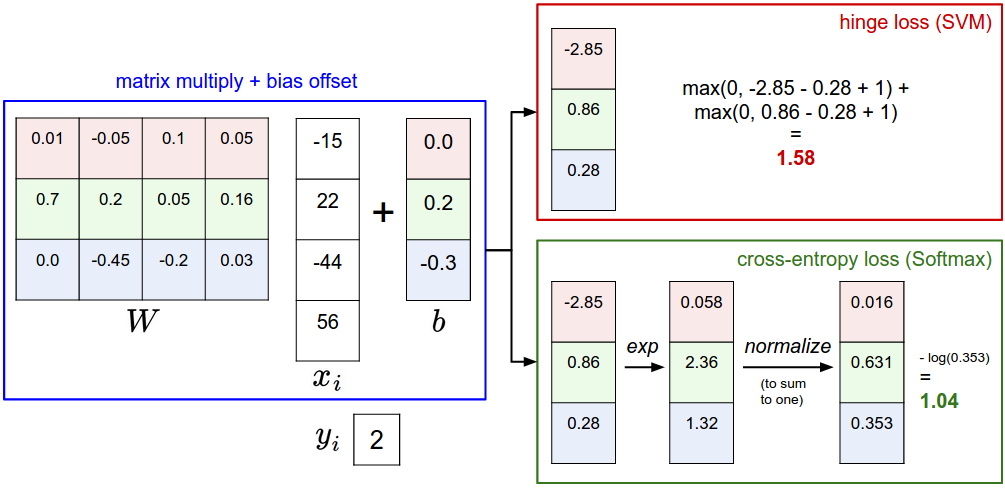 Correct class is the third one (blue)
Source: Stanford 231n
SGD with cross-entropy loss
SGD with cross-entropy loss
Softmax trick: Avoiding overflow
Softmax trick: Temperature scaling
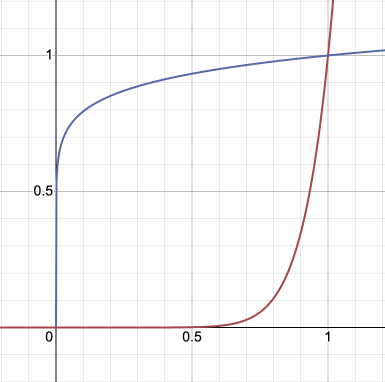 Source
Softmax trick: Temperature scaling
Low temperature:
More concentrated distribution
Higher temperature:
More uniform distribution
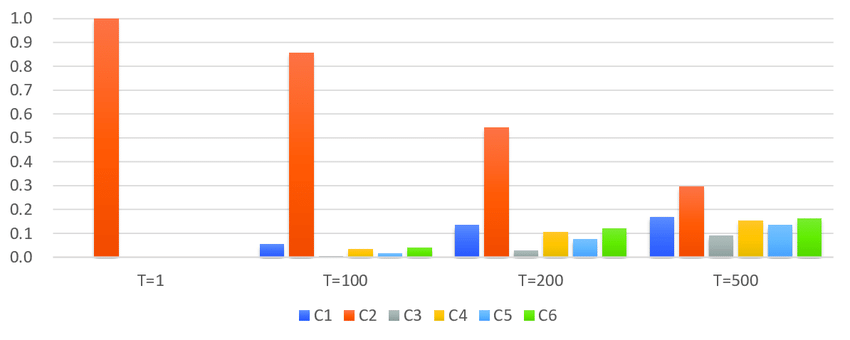 Figure source
Softmax trick: Label smoothing
“Hard” prediction targets
Softmax trick: Label smoothing
“Soft” prediction targets
Softmax trick: Label smoothing